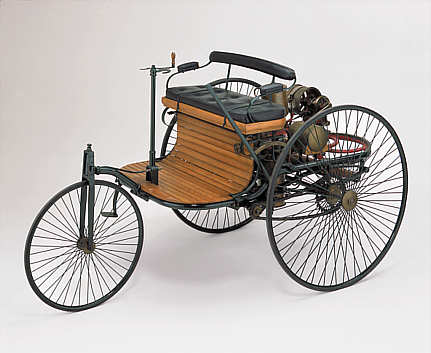 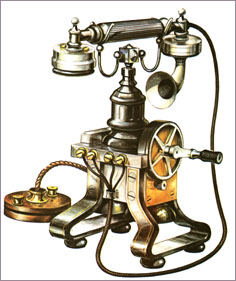 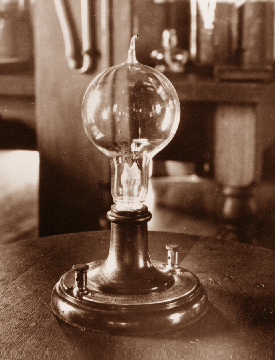 Vynálezy menia svet
PRIEMYSELNÁ REVOLÚCIA
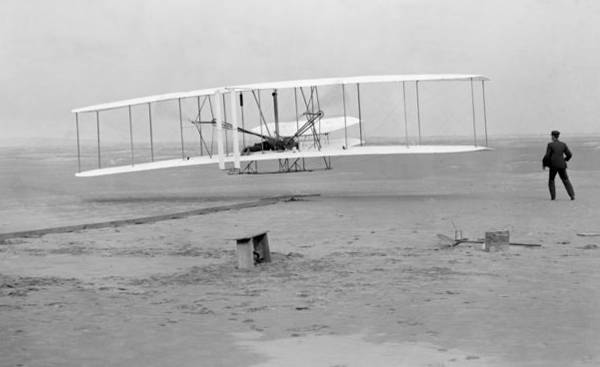 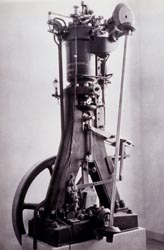 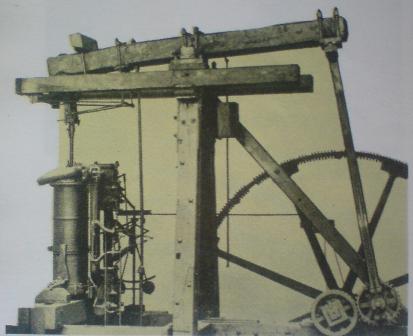 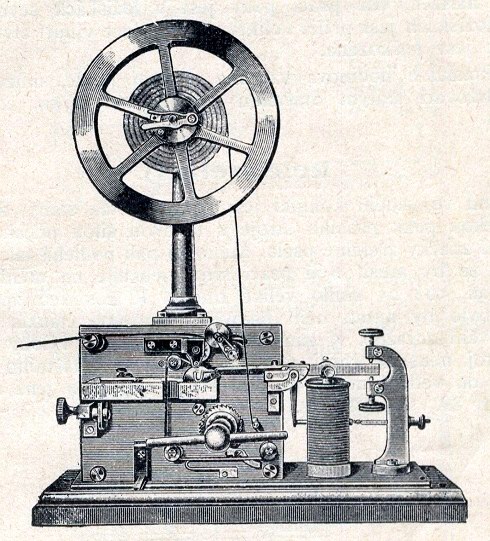 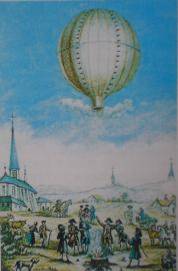 Mgr. J. Štefániová
V čom je medzi nimi rozdiel?
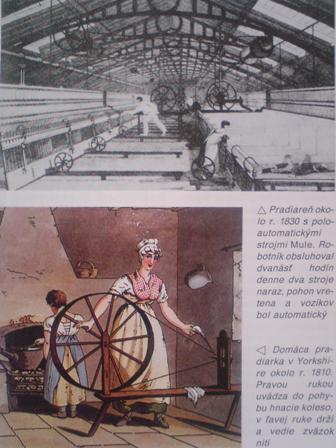 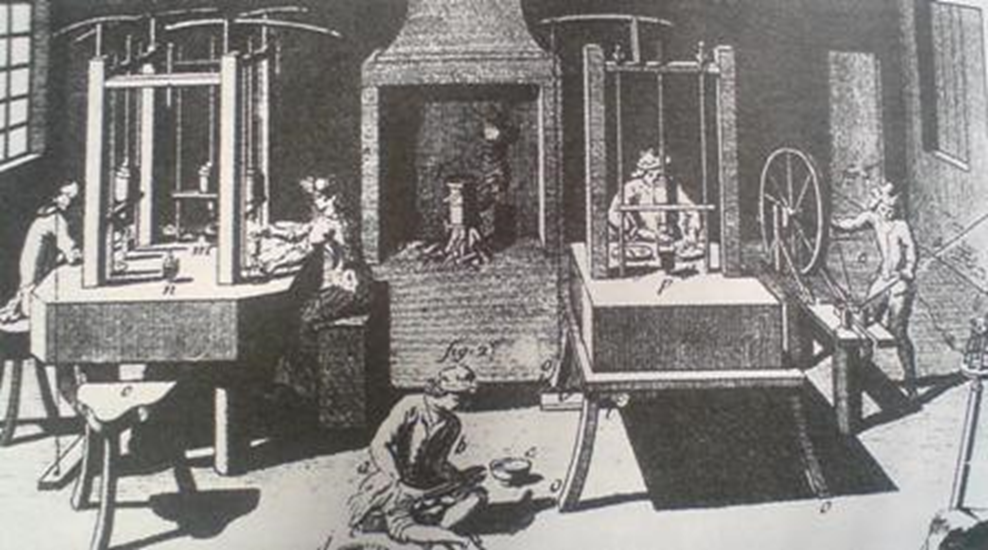 cechová dielňa
manufaktúra
Priemyselná revolúcia
hospodársky a technický prevrat spôsobený hromadným zavádzaním strojov do výroby
ručná práca nahradená prácou strojov
továreň – robotníci pracujúci za mzdu
polovica 18. storočia Anglicko
nový pohon (nahradil zvieratá a vodu)
   PARA – parný stroj
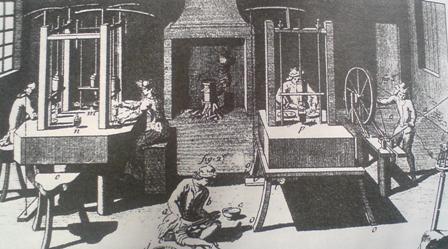 manufaktúra
ručná veľkovýroba
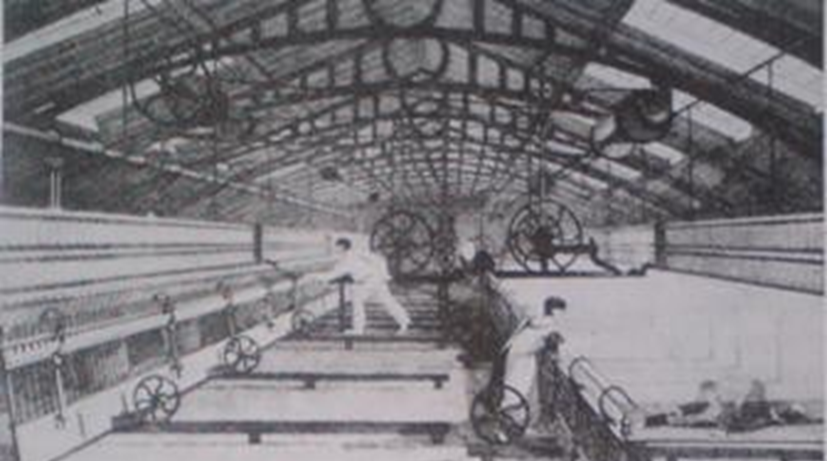 továreň
strojová výroba
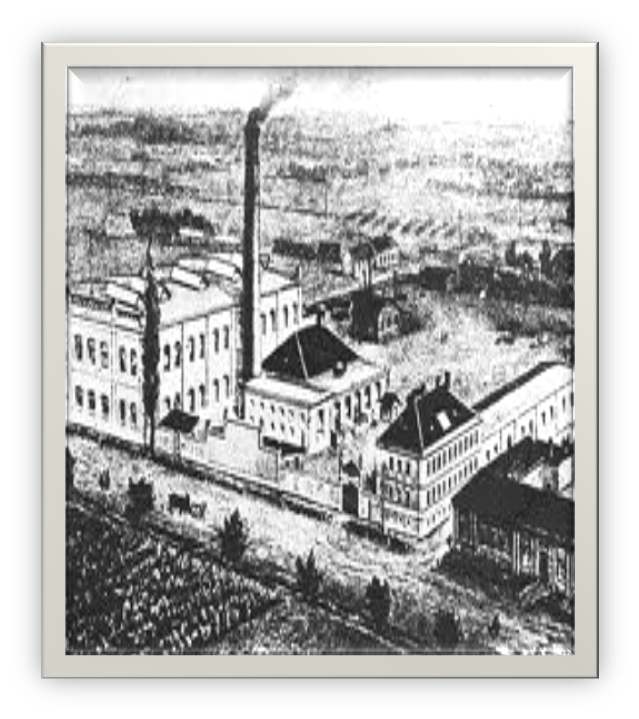 Továrne
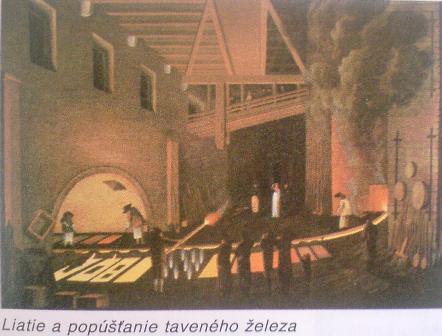 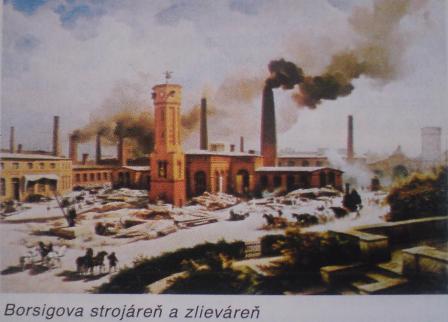 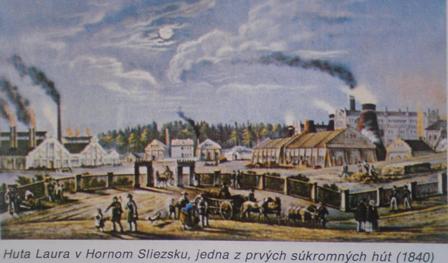 parný stroj
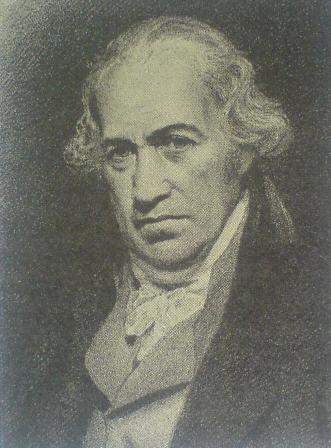 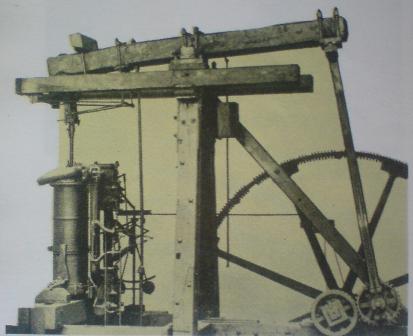 J. Watt
 v rokoch 1776-1784 skonštruoval dvojčinný parný stroj
parník
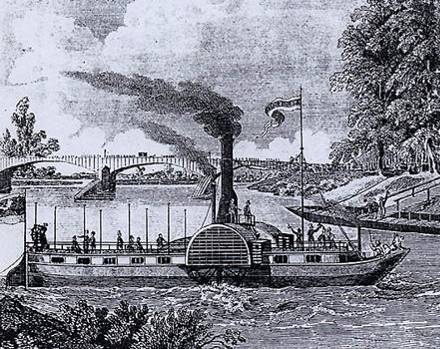 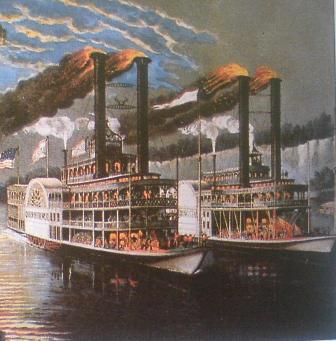 Robert Fulton
v roku 1807 zkonštruoval 1. parník, prešiel 150 míľ za 32 hodín
lokomotíva - parná
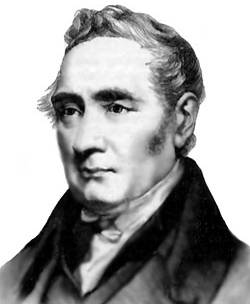 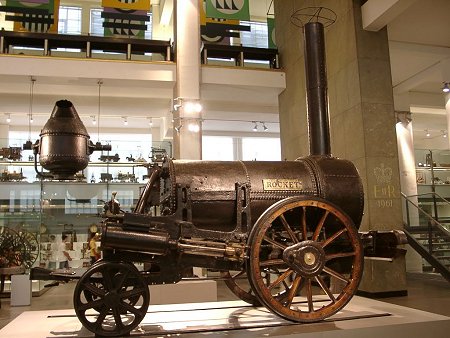 George Stephenson
konštruktér
prvých parných lokomotív rok 1815
1829 – lokomotíva Rocket (Raketa) – 
dosahovala rýchlosť viac ako 45 km/h, 
utiahla 30 ton nákladu
balón
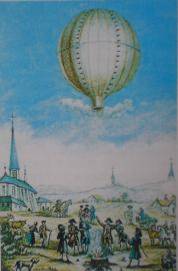 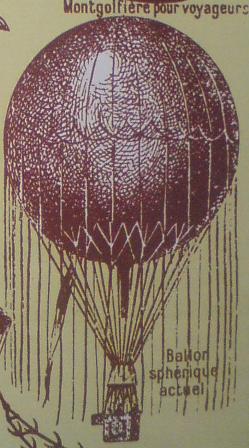 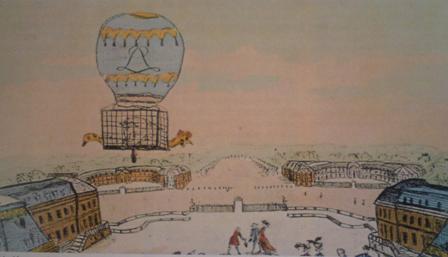 bratia Jozeph a Jacques Montgolfierovci
vypustili v roku 1783 balón naplnený vzduchom,
let trval 8 minút a prekonal vzdialenosť 2 km
2. priemyselná revolúcia  
od polovice  19. storočia
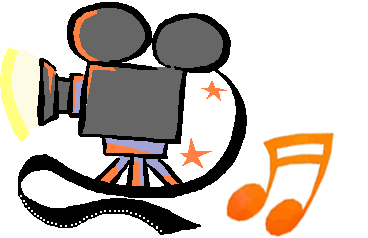 Objav nových druhov pohonu 
● svietiplyn
● elektrická energia
● spaľovací motor
Vznik a rozvoj priemyselných odvetví 
(hutnícky, chemický, strojársky, gumárensky, 
automobilový, potravinársky)
spaľovací motor
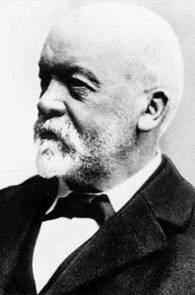 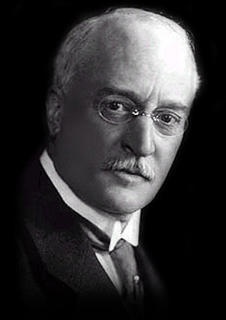 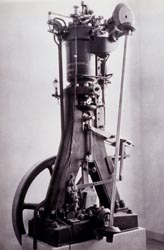 Gottlieb Daimler
1883-1886 skonštruoval 
prvý spaľovací benzínový motor
Rudolf Diesel 
v roku 1895 skonštruoval
naftový spaľovací motor
štvortaktný spaľovací motor
Pracovný cyklus zážihového štvortaktného motora 
1. nasávanie - pri pohybe piesta nadol sa plní valec cez nasávací kanál popri otvorenom ventile zmesou vzduchu a paliva
2. kompresia (stláčanie) - valec pri pohybe nahor stláča pracovnú náplň. Tesne pred koncom zdvihu preskočí iskra a zapáli náplň 
3. výbuch - stlačená zmes paliva a vzduchu horením expanduje a tlačí piest nadol 
4. výfuk - spaliny sú vytláčané piestom z valca do výfukového potrubia cez výfukový kanál (ventily)
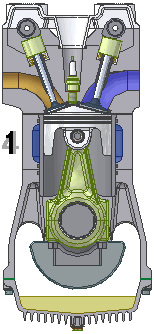 žiarovka
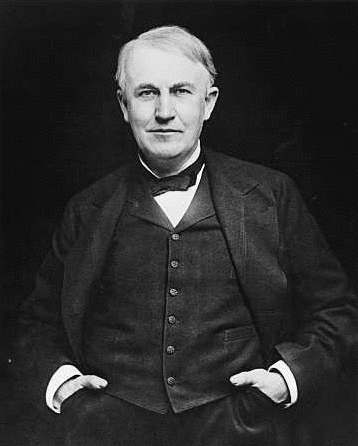 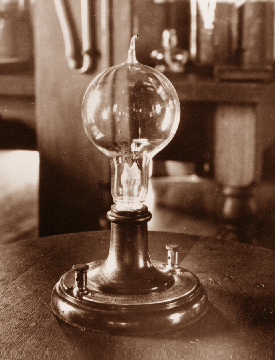 Thomas Alva Edison
elektráreň 1882
elektrické dynamo
mikrofón
fonograf (gramofón)
filmová kamera
premietačka filmov
rok 1879 na uhlíkové vlákno
elektromotor
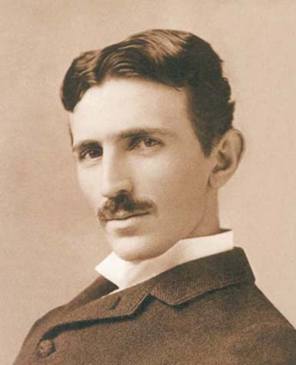 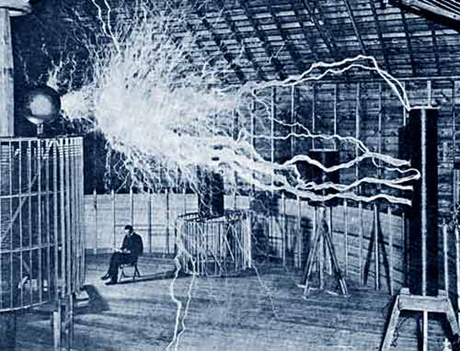 Nicola Tesla
Objavil striedavý prúd a elektromotor
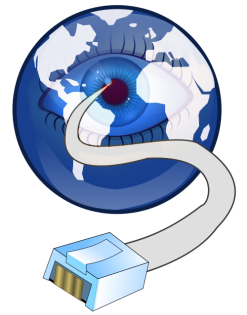 Rozvoj dopravy – cestná
                               – vodná
                               – železničná
V 19. storočí začalo viac krajín ako 
Anglicko budovať priemysel.
Objavujú sa rozdiely medzi 
priemyselnými (industriálnymi) 
a nerozvinutými oblasťami zvyšku sveta.
Zmena vzhľadu miest – priemyselné zóny
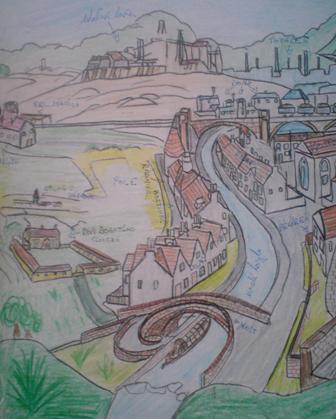 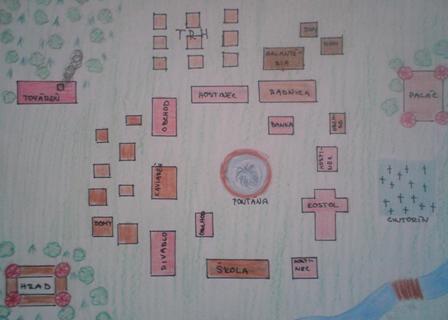 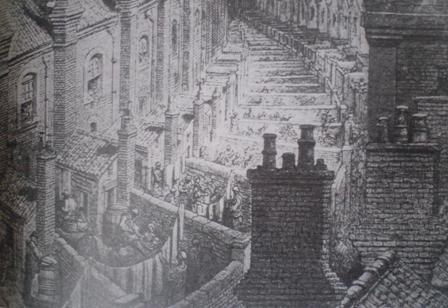 röntgen
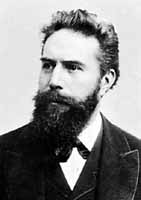 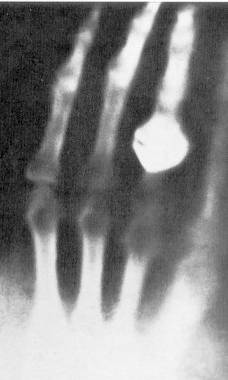 Wilhelm Conrad Röntgen
nemecký fyzik
objaviteľ lúčov X
využívaných dodnes v medicíne
rádioaktivita
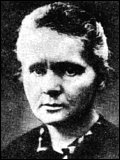 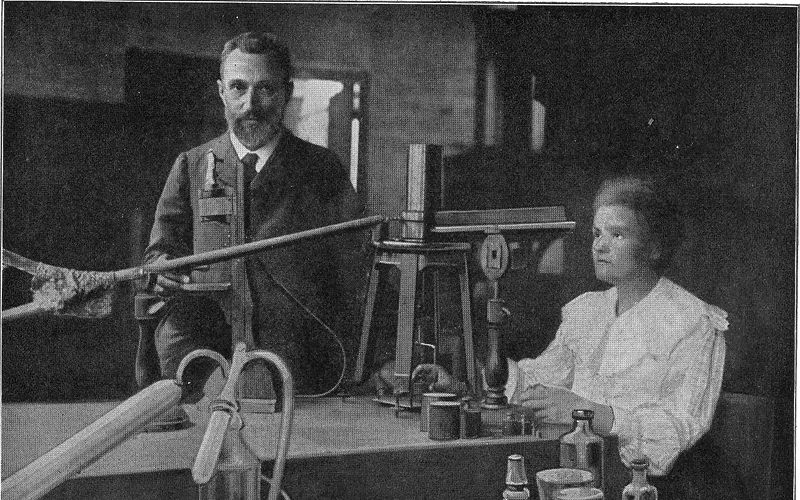 Mária Curie Sklodowska
v roku 1898 objavila rádioaktivitu vyžarovanie lúčov z kameňa
a prvky polónium  a v roku 1902 rádium
dynamit
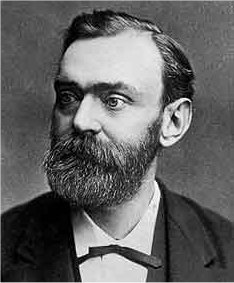 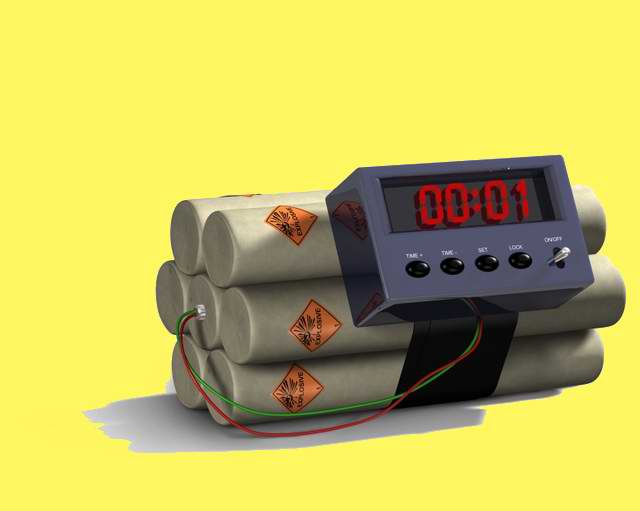 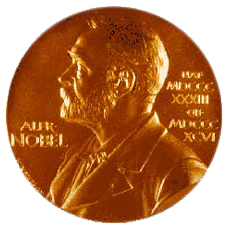 Alfred Nobel
jeden z najvýznamnejších vynálezcov 19. storočia
dynamit - zlúčenina nitroglycerínu a diatonitu
Nobelova cena – prvýkrát udelená v roku 1901 v 6 kategóriach
telegraf
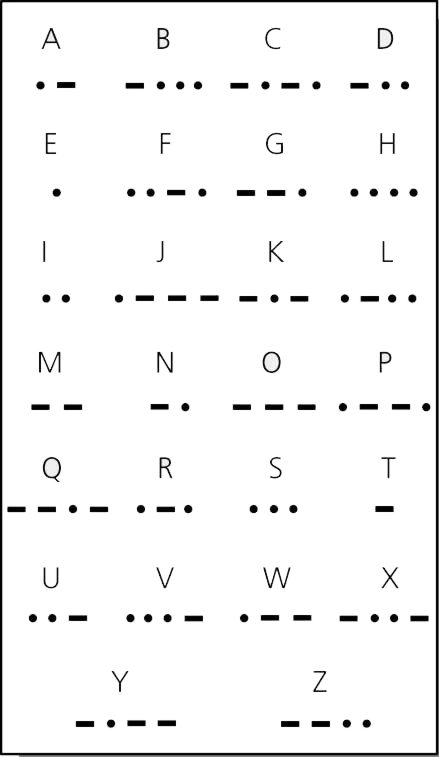 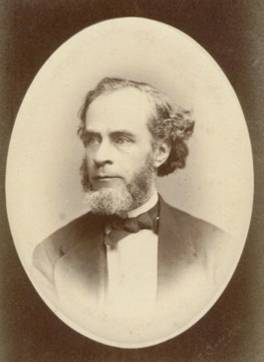 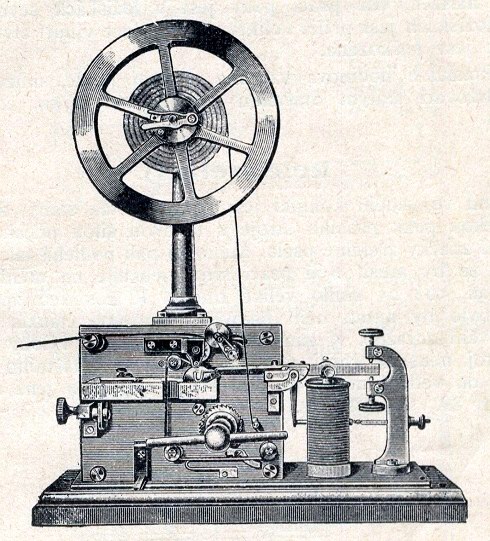 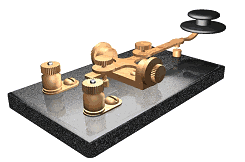 S. F. Morse
v roku 1837 vytvoril elektromagnetický píšuci telegraf 
a vynálezca morseovky
telefón
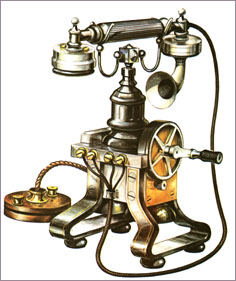 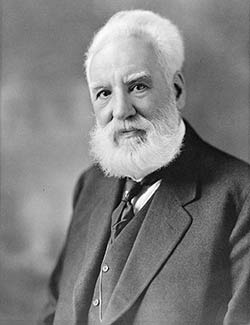 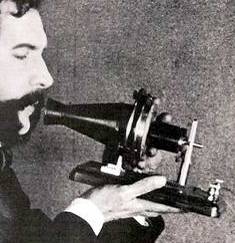 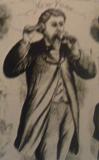 Alexander Graham Bell
v roku 1876 skonštruoval telefón
podľa Bella dnes nazývame jednotky intenzity zvuku - decibely
automobil
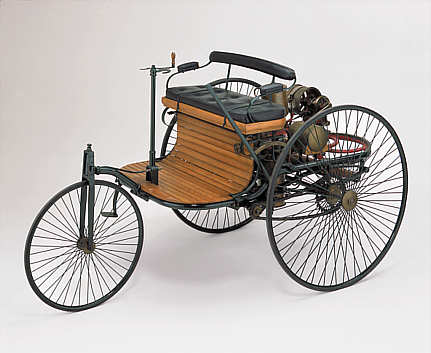 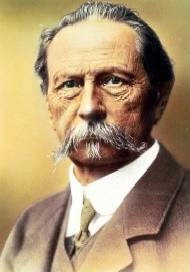 Karl Benz
1886 skonštruoval prvý automobil na svete
pneumatika
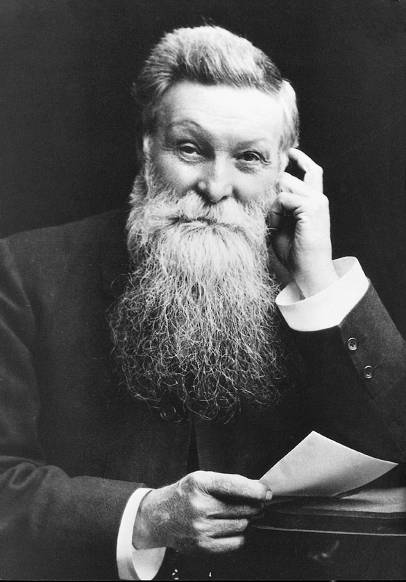 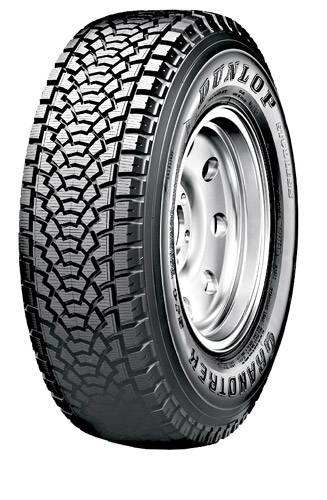 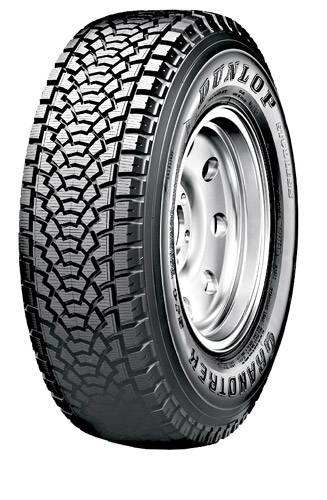 John Boyd Dunlop
vynálezca a prvý výrobca  pneumatiky na svete
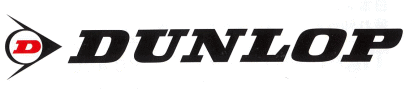 pásová výroba
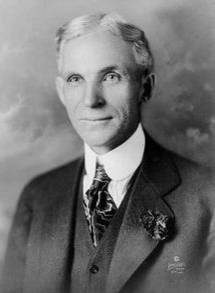 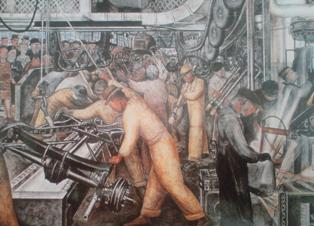 Henry Ford
americký vynálezca a priemyselník
zaviedol pásovú výrobu v továrni
na výrobu automobilov
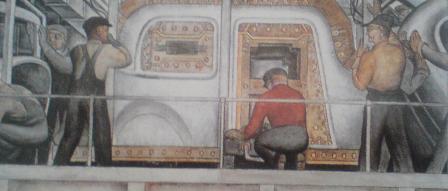 vzducholoď
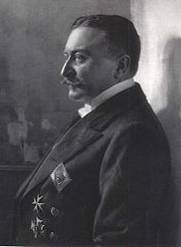 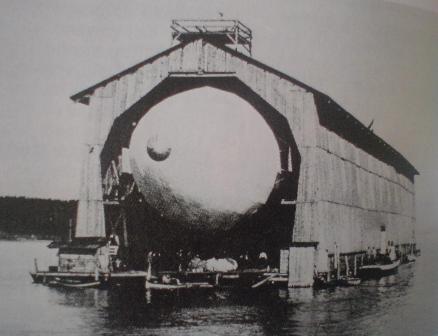 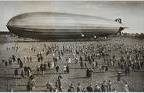 F. Zeppelin
v roku 1900 vzlietla nad Bodamským jazerom prvá
vzducholoď LZ 1 naplnená vodíkom v oceľovej kostre
dĺžka 128 m a zotrvala vo vzduchu 17 minút
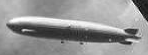 lietadlo
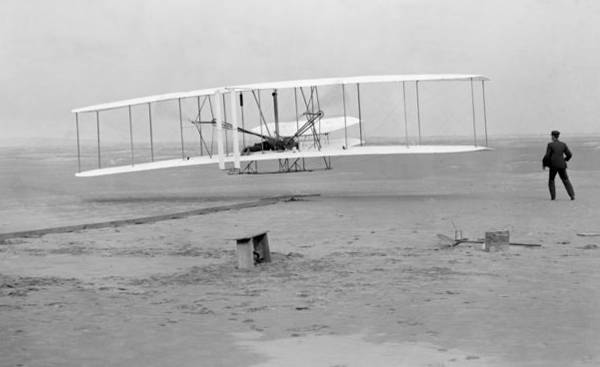 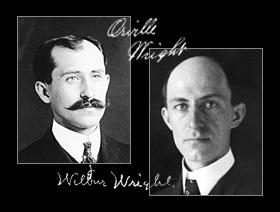 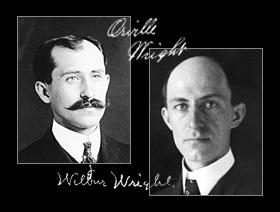 Let meral 279 metrov a trval 59 sekúnd
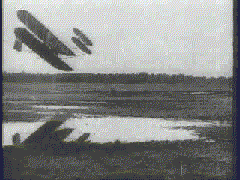 bratia Orville a Wilbur Wrightovci
prvý let uskutočnili 17. decembra v roku 1903
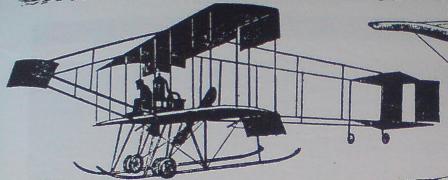 fotografia
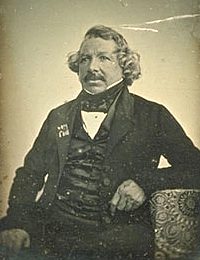 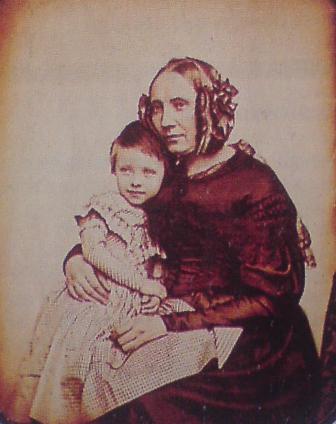 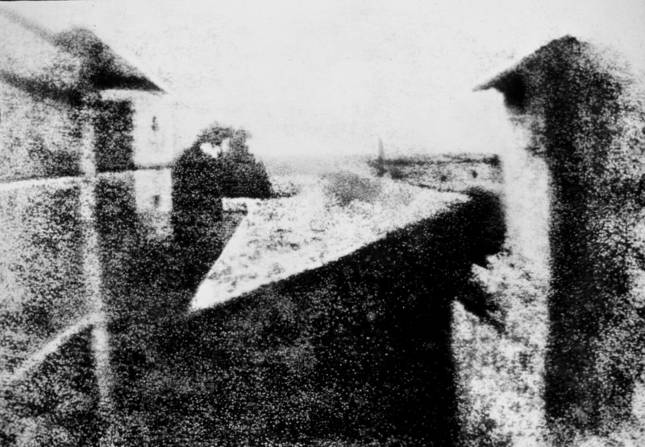 Louis Daguerre
francúzsky maliar
v roku 1826 zhotovil prvú fotografiu
Pohľad na dvor 8-hodinová expozícia
Prvý človek na fotografii
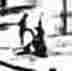 Fotografia z roku 1839 - bulvár du Temple v Paríži, expozícia trvala 10-15 minút, na fotografii je jeden člověk, pravdepodobne Daguerreov pomocník.
kinematograf
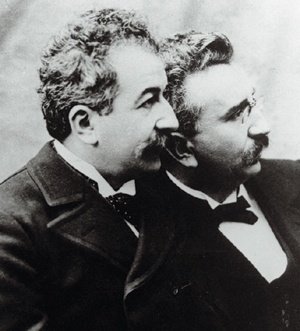 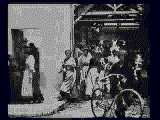 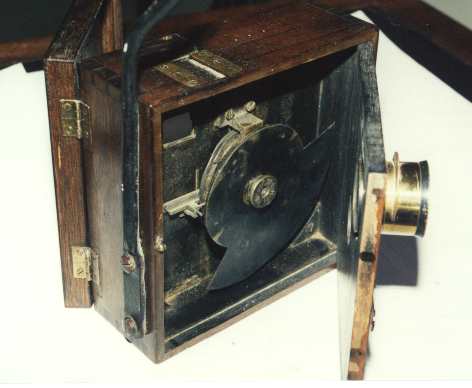 bratia Auguste a Louis Lumièrovci
francúzski priekopníci filmového priemyslu 
v roku 1895 zostrojili prvý kinematograf
evolučná teória
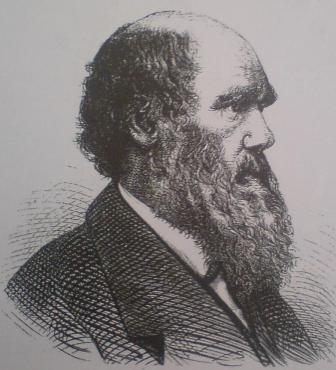 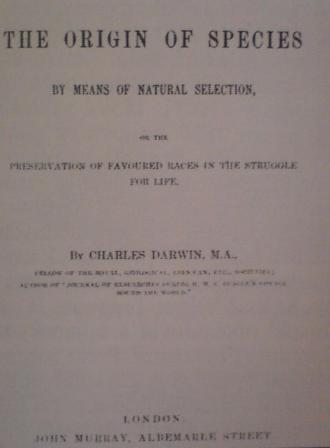 Ch. Darwin
v roku 1859 vydal dielo „O vývoji druhov prírodným výberom“,
v ktorom uverejnil teóriu, že všetky živočíšne druhy, teda aj človek,
majú rovnaký pôvod a odlíšili sa až v priebehu vývinu
medicína
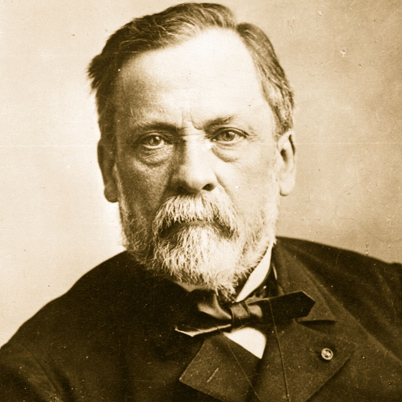 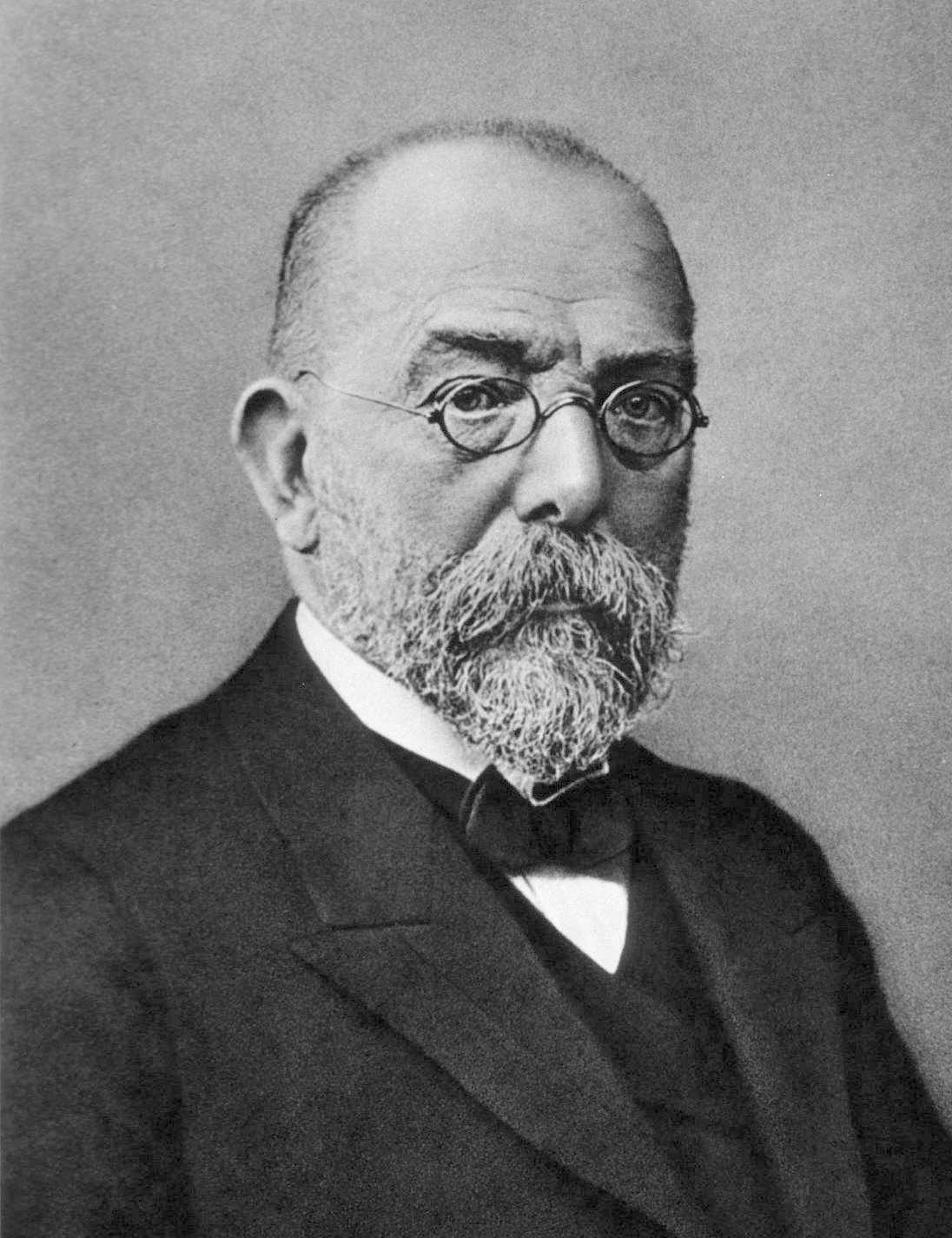 Louis Pasteur
skúmal infekčné ochorenia 
očkovanie proti besnote
Robert Koch
identifikoval bacil tuberkulózy
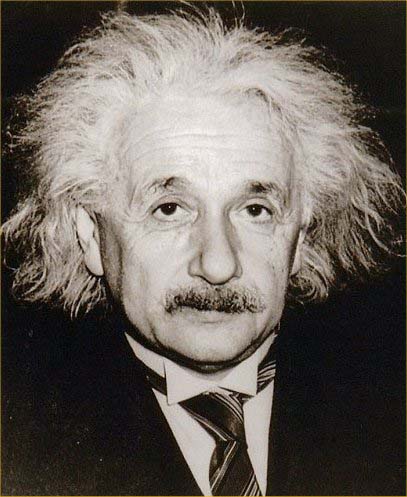 Albert Einstein
1879-1955
Nemecký matematik, fyzik 20. storočia.
V roku 1921 mu bola za jeho vysvetlenie fotoelektrického javu udelená Nobelova cena za fyziku .
Roku 1945 spolu s ostatnými vedcami varoval pred hrozbou, ktorú pre ľudstvo predstavuje zneužitie atómovej energie na vojenské účely.